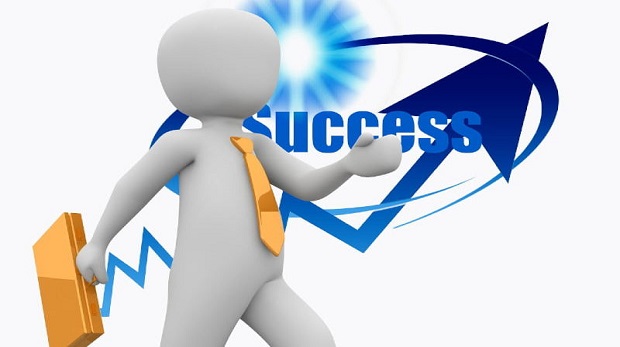 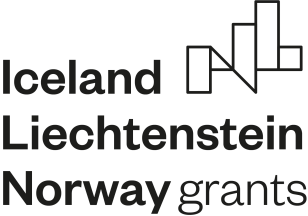 CHCĘ BYĆ PRZEDSIĘBIORCĄ! STRUKTURA ORGANIZACYJNA
WEB QUEST JEST PRZEZNACZONY 
DLA KLAS SZKOŁY ŚREDNIEJ I  POLICEALNEJ
WPROWADZENIE
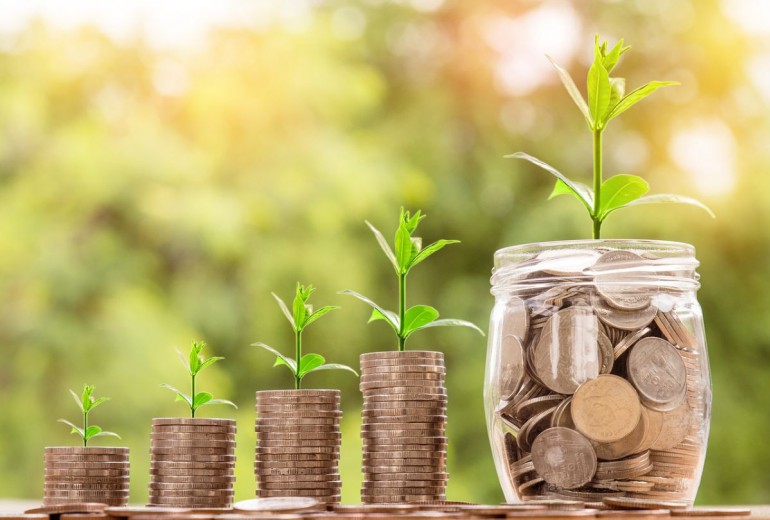 Witajcie  
Na pewno część z Was marzy o założeniu własnej firmy po ukończeniu szkoły – wspaniały pomysł! 
Sam jesteś dla siebie szefem i możesz realizować się zawodowo!
Jednak aby odnieść sukces, trzeba wziąć pod uwagę wiele czynników prawnych oraz gospodarczych ważnych podczas zakładania i prowadzenia firmy, no i … mieć trochę szczęścia 
WPROWADZENIE
Specjalnie dla Was przygotowałam zadanie, które pomoże Wam zaplanować strukturę organizacyjną Waszego przyszłego przedsiębiorstwa, czyli ilu pracowników zatrudnicie w firmie i kto komu będzie podlegał…

Zaczynamy!
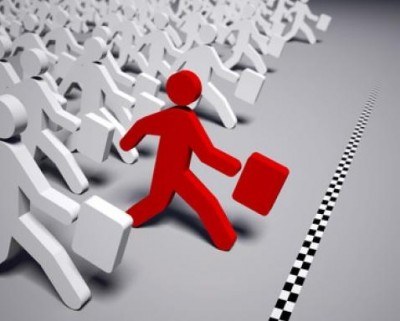 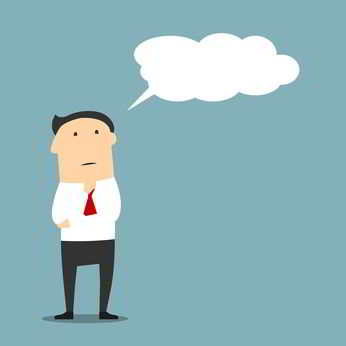 ZADANIE
Waszym zadaniem będzie przygotowanie struktury organizacyjnej przedsiębiorstwa w wybranej przez siebie branży (takie, jakie chcielibyście prowadzić w przyszłości). 
Założeniem wstępnym jest minimum sześciu pracowników, którym trzeba zapewnić stanowiska pracy, więc nie bójcie się marzyć o coraz większej i świetnie prosperującej działalności gospodarczej   
Zadanie wykonajcie samodzielnie lub w dwuosobowych grupach.
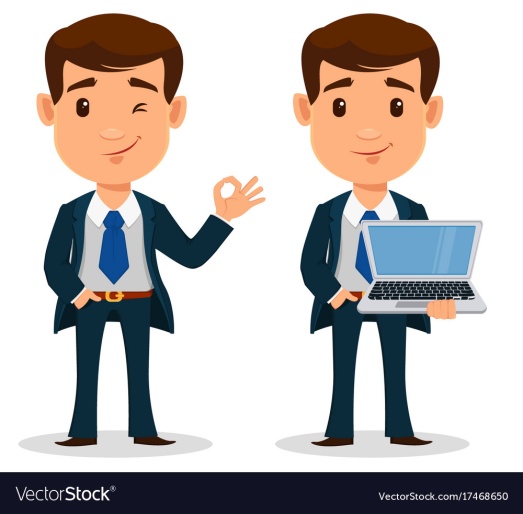 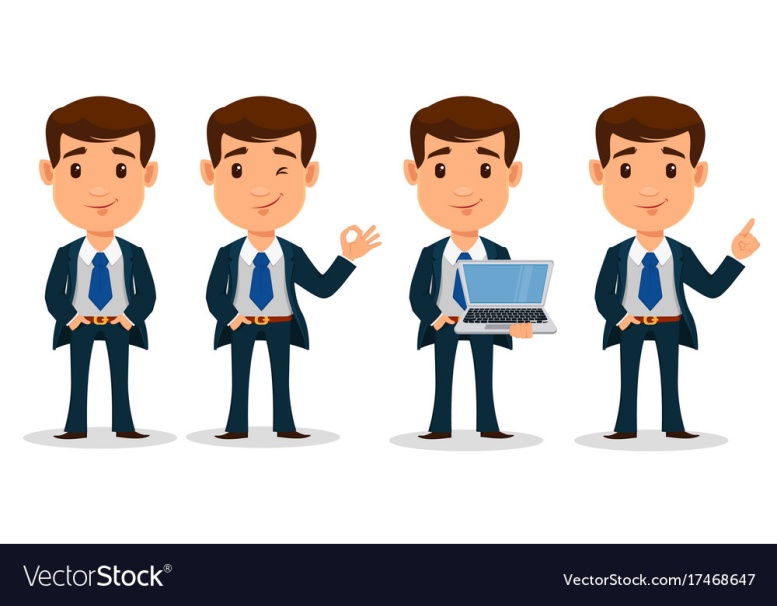 PROJEKT
Zastanówcie się jakich pracowników potrzebowałaby Wasza firma, aby sprawnie działać: do obsługi klientów, do biura, do produkcji…? 
Czym będzie się zajmował każdy z tych pracowników?
Jak rozplanujecie funkcjonowanie tych pracowników, aby zapewnić firmie efektywne (dobre, zyskowne) działanie?
Kto, poza Tobą oczywiście, będzie pełnił rolę szefa, a kto będzie mu podlegał?
Wyjaśnienie oraz wiele przykładowych struktur organizacyjnych znajdziecie we wskazanych przeze mnie zasobach internetowych. Zapraszam do lektury!
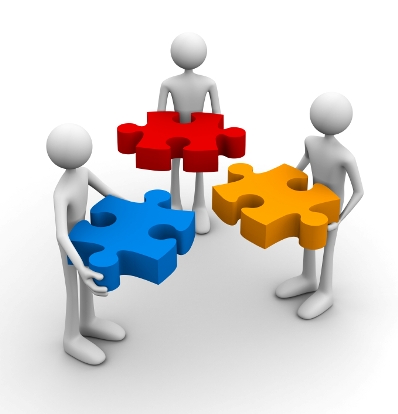 PROJEKT
Aby wspomóc Wasz proces analizy i planowania młodej, rozwijającej się firmy, chcę Wam zaproponować trzy etapy planowania struktury organizacyjnej przedsiębiorstwa w wybranej przez Was branży.
Każdy kolejny etap będzie wskazywał na rozwój firmy, więc także – na większą liczbę pracowników, a co za tym idzie – modyfikację (zmianę) struktury organizacyjnej.
Każdy  wskazany przeze mnie schemat postarajcie się wykorzystać, analizując, jacy pracownicy będą niezbędni na początku Waszej działalności, a jakich zatrudnilibyście w kolejnych etapach jej rozwoju.
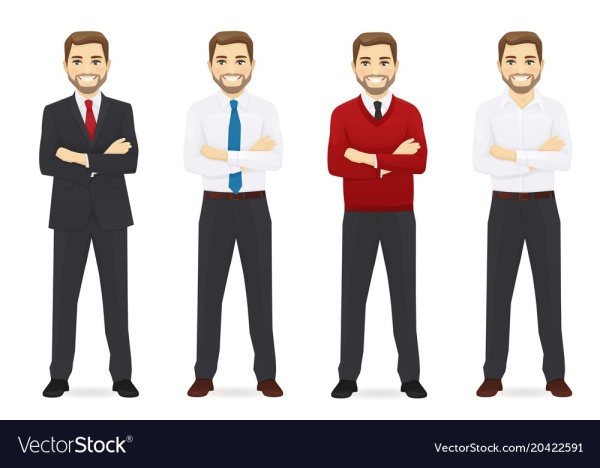 PROJEKT - etap pierwszy
STRUKTURA PROMIENISTA
PROJEKT – etap drugi
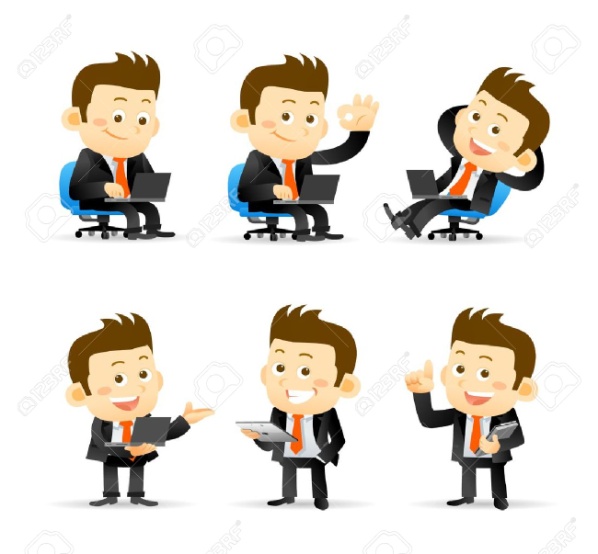 STRUKTURA PROMIENISTA ROZWINIĘTA
PROJEKT – etap trzeci
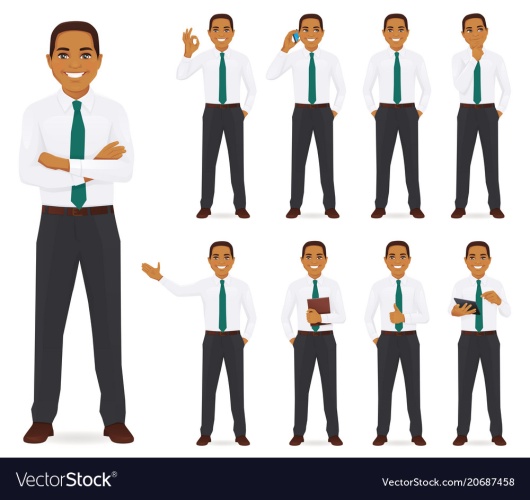 STRUKTURA LINIOWA
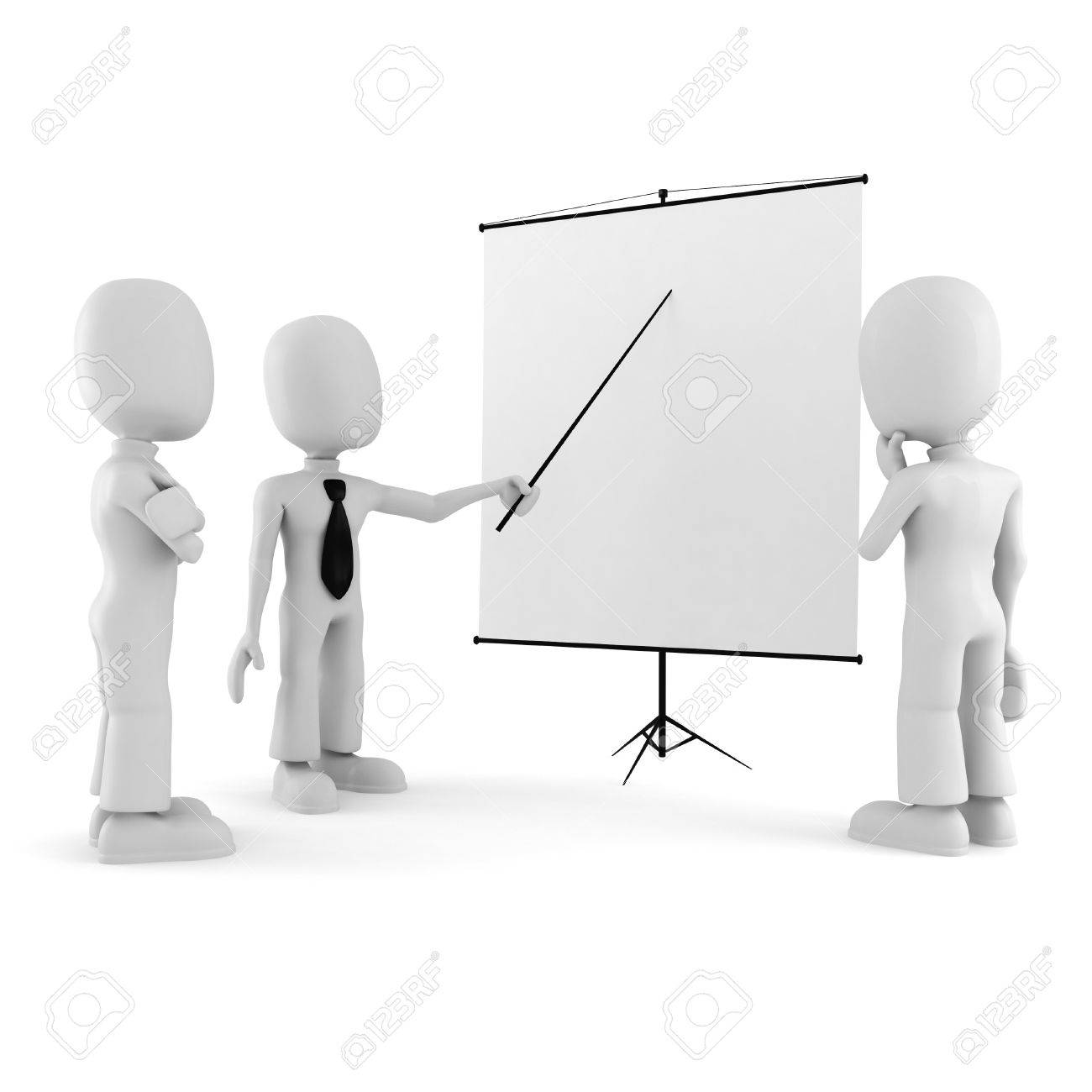 PROJEKT
Poszukajcie we wskazanych przeze mnie zasobach internetowych informacji na temat tych struktur.
Zastanówcie się i porozmawiajcie w klasie: dlaczego zmienia się struktura organizacyjna przedsiębiorstwa? Jakie czynniki powodują taką zmianę?
Wybierzcie strukturę, która najbardziej odpowiada założeniom planowanej przez Was firmy. Rozrysujcie ją za pomocą techniki komputerowej lub na kartce. Zadbajcie o estetykę wykonania i czytelność.
A może chcielibyście ją udoskonalić według własnego pomysłu?
Przedstawcie klasie swoją strukturę i opowiedzcie na forum klasy, dlaczego wybraliście właśnie taką.
ŹRÓDŁA
http://www.podrecznik.edugate.pl/5-przedsiebiorstwo/5-8-moj-biznesplan/
https://mfiles.pl/pl/index.php/Struktura_organizacyjna
https://mfiles.pl/pl/index.php/Struktura_promienista
https://mfiles.pl/pl/index.php/Struktura_liniowa
https://sites.google.com/site/ciezkisklepnib/home/o-firmie/struktura-organizacyjna-firmy
https://analizaprace.wordpress.com/2013/06/07/struktura-organizacyjna-organizacji/
https://pl.freepik.com/premium-wektory/pakiet-ikon-organizacji-zespolu_6659524.htm
https://mikroporady.pl/porady/zmiany-w-organizacji-pracy-jak-je-przeprowadzic
https://mfiles.pl/pl/index.php/Organizacja_pracy
https://www.projektprzywodztwo.com/struktura-organizacji
Ewaluacja
Ewaluacja
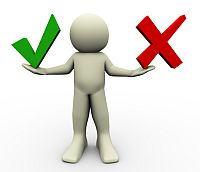 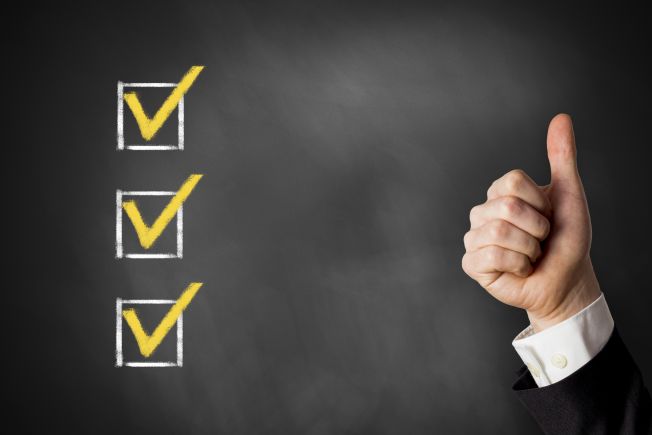 KONKLUZJE I WNIOSKI
Jakie korzyści osiągnęliście z realizacji tego projektu?
Mogliście w praktyce zastosować Waszą wiedzę i umiejętności. 
Mogliście wcielić się w rolę przedsiębiorcy wykonującego poważne analizy organizacyjne swojej firmy.
Mogliście w ciekawy sposób utrwalić Waszą wiedzę.
Nauczyliście się wykorzystywać Internet jako źródło informacji.
Nauczyliście się opracowywać informacje w różnych formach.
Mogliście Waszą pracę zaprezentować na forum klasy i podzielić się swoją wiedzą i umiejętnościami.
Warto było……  prawda? 






Do zobaczenia w kolejnym projekcie…
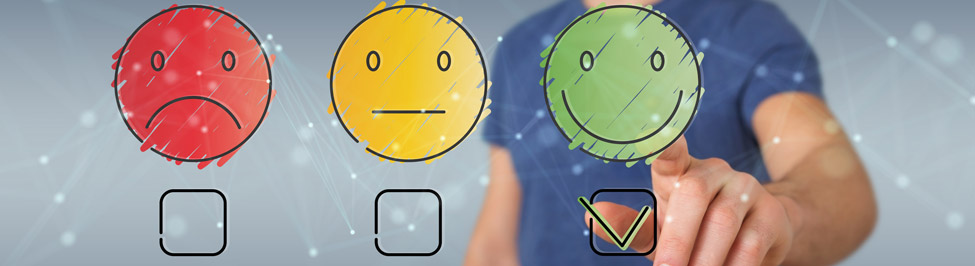 PORADNIK DLA NAUCZYCIELA
Poszczególne zadania mogą być wykonywane samodzielnie lub w małych grupach, według decyzji nauczyciela, który najlepiej zna możliwości swoich uczniów, ich umiejętności, zainteresowania…
Nauczyciel  powinien dokładnie przeanalizować treści wspólnie z uczniami, aż do momentu ich zrozumienia przez uczniów. Powinien jednak bardziej służyć im pomocą, radą, wyjaśnieniami, a nie gotowymi rozwiązaniami. Taka metoda będzie dobrą formą wdrażania samodzielności.
Czas na realizację projektu powinien być dostosowany do możliwości uczniów. Nie jest z góry narzucony.
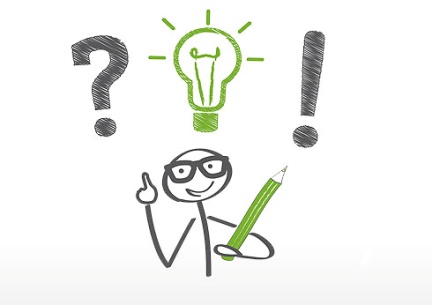 Projekt „Innowacyjne narzędzia w edukacji zawodowej dla niesłyszących” korzysta z dofinansowania otrzymanego od Islandii, Liechtensteinu i Norwegii w ramach funduszy EOG.